Reading and Writing Task Level 1.2
Reading and Writing Task
Level 1.2
Term 1 
2021-2022
Federal Entity | هيئة اتحادية
Objectives
I can read the text aloud.
I can answer the questions in my own words.
I can understand new words from the text.
I can say how the text makes me feel.
Key Words
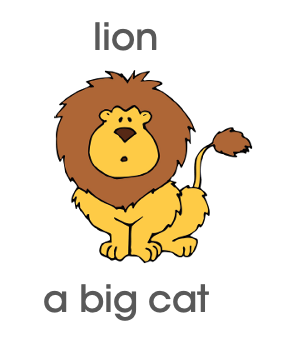 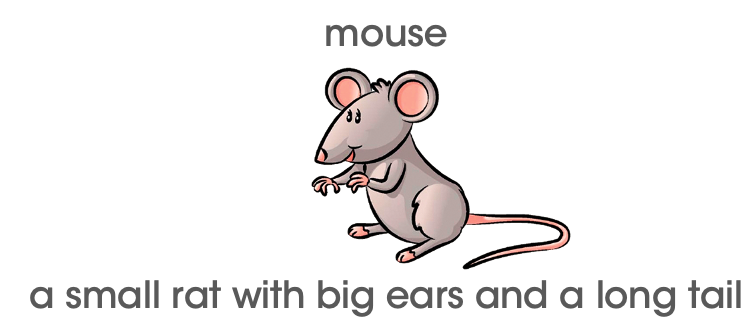 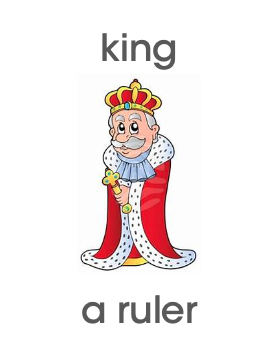 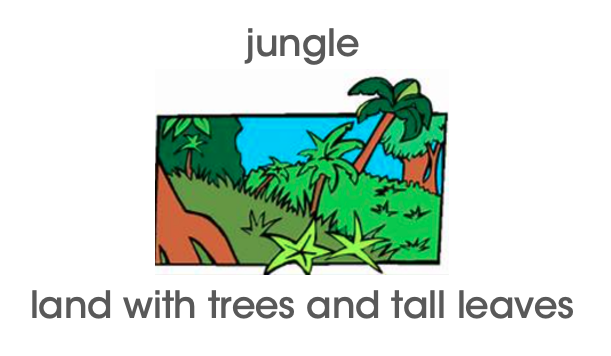 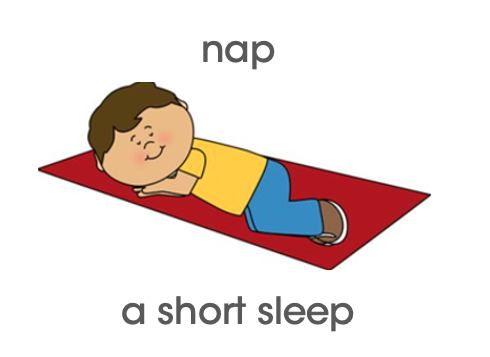 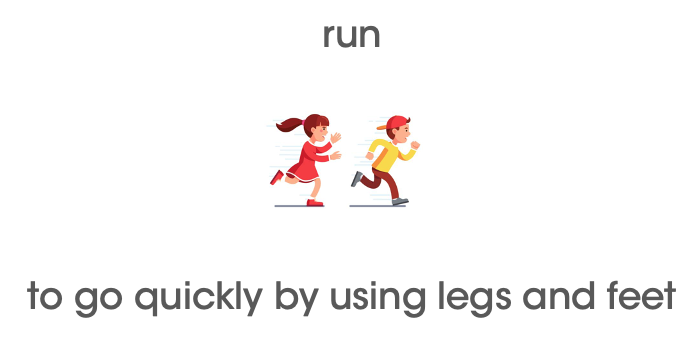 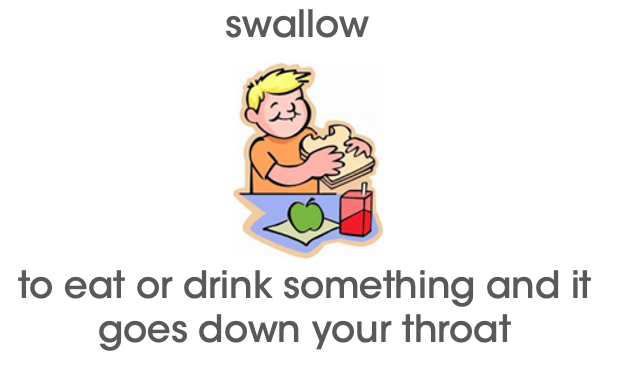 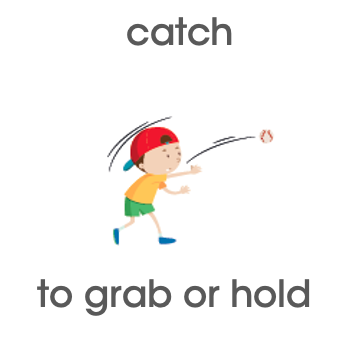 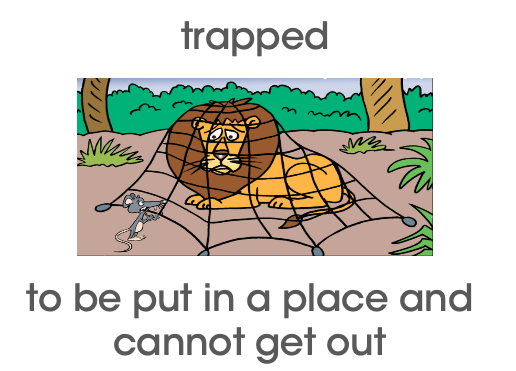 The Lion and The Mouse
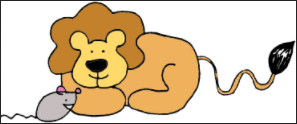 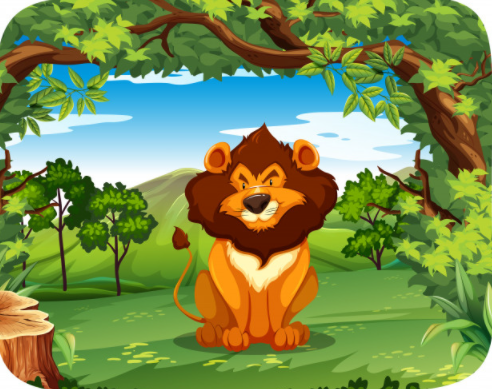 I’m the king of the jungle!
I am a little
 mouse.
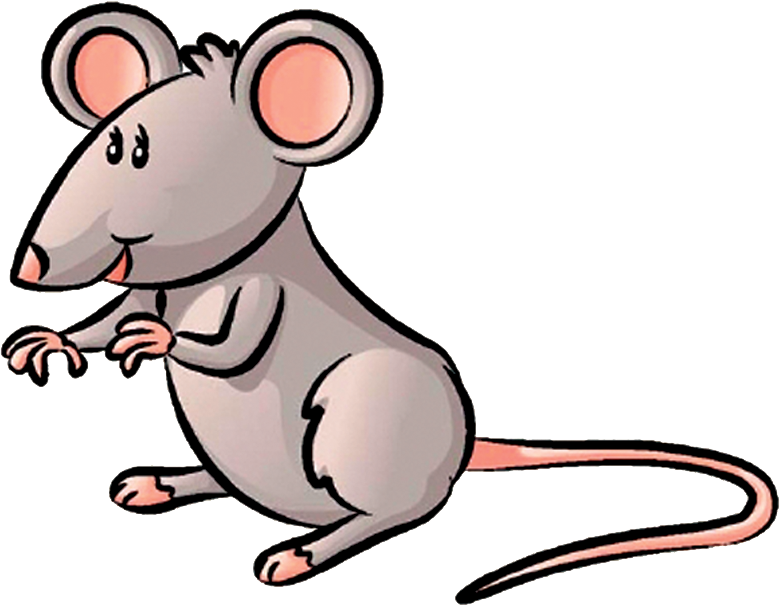 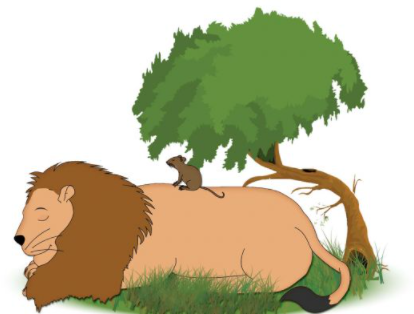 zzzz
Z Z Z
The lion takes a nap.
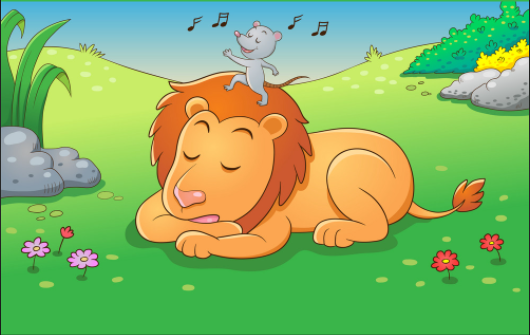 The mouse runs on the lion.
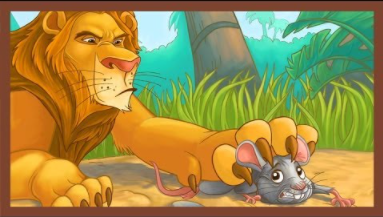 I’ll swallow you!
Lion catches mouse.
Don’t eat me! 
I’ll help you.
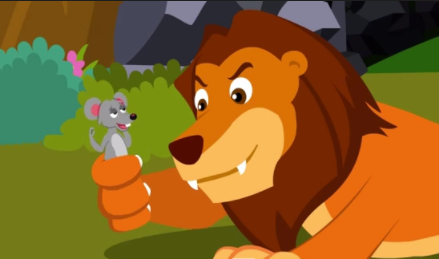 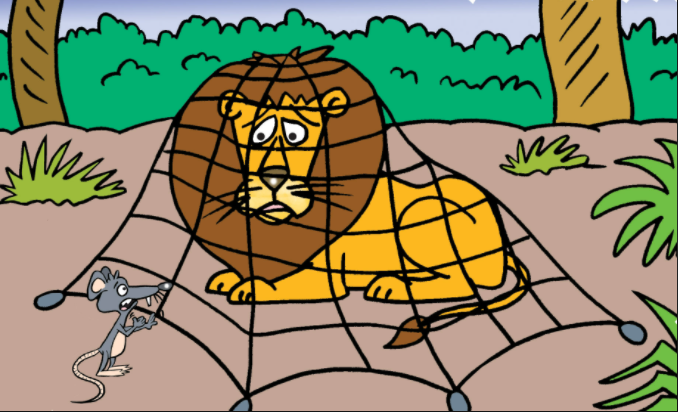 Lion was trapped in a net.
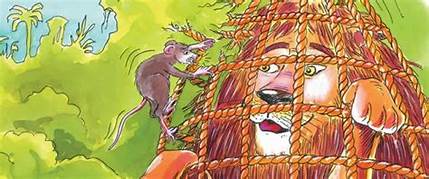 The mouse helped. They became friends.
The End
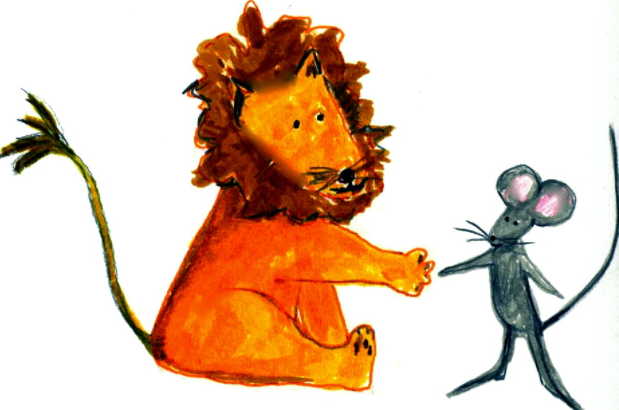 Questions​
Question 1:

What can you learn from the story?

“I can learn__________.”
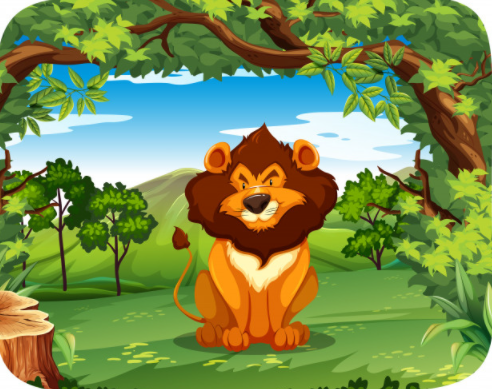 Questions​
Question 2:

Who is the story about?

“The story is about a _______ and a _______.”
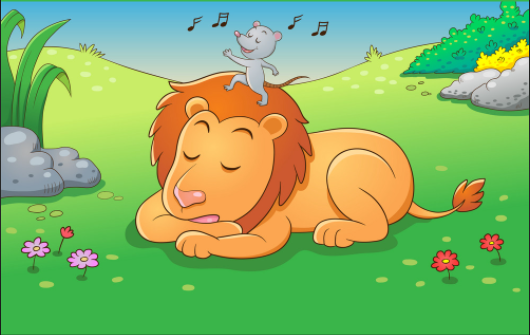 Questions​
Question 3:

What was the lion trapped in?

“The ______ was trapped in a ______.”
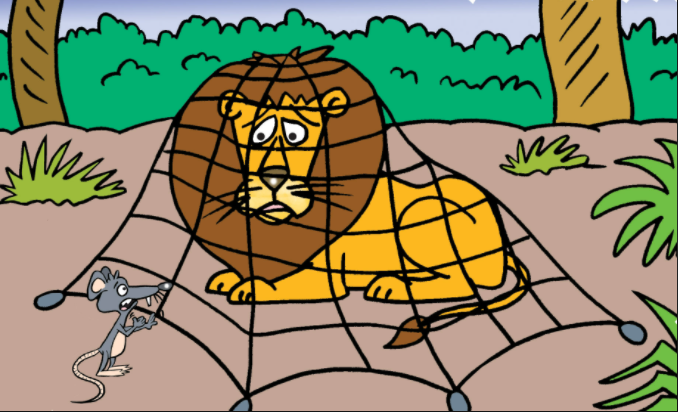 Questions​
Question 4:

How would you feel if a lion opened his big jaws to swallow you?

“I would feel _________.”
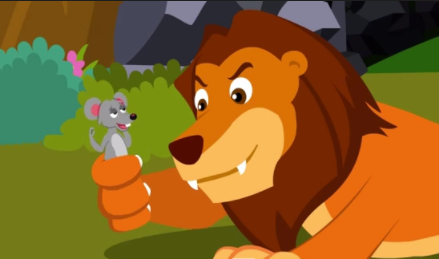 Questions​
Question 5:

How can you help someone?

“I can help someone by _______.”
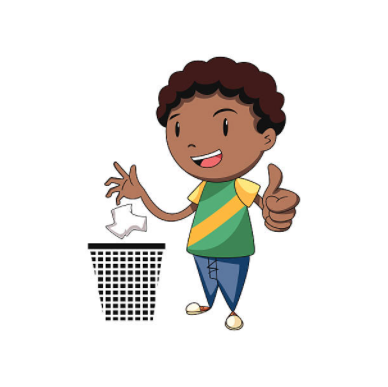 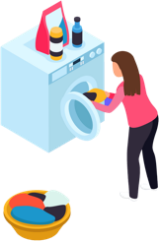 ​Reflection Question
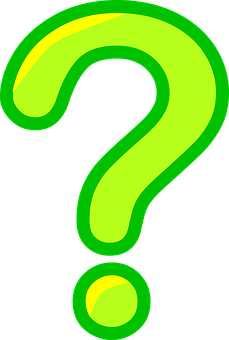 Question 6: Reflection

I think that question ______ was difficult because ______________.
 
 
I like question ______ because _____________________________.
Glossary
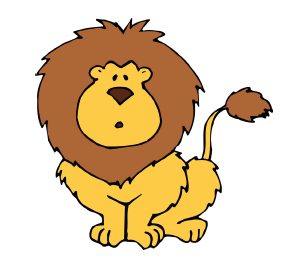 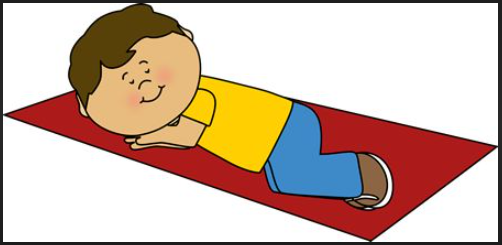 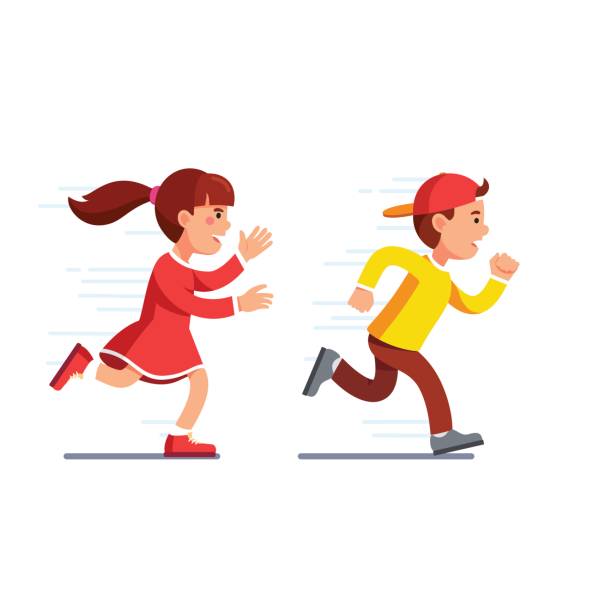 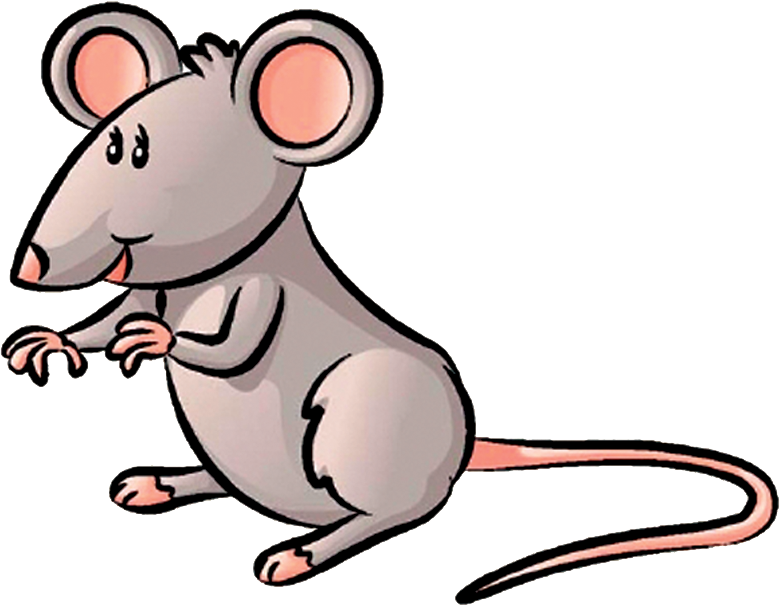 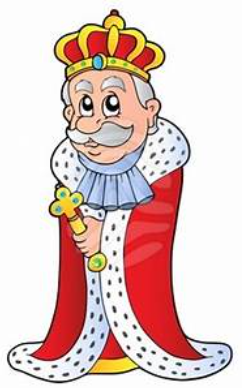 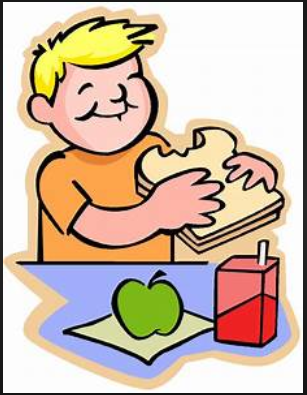 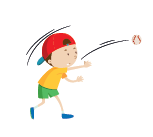 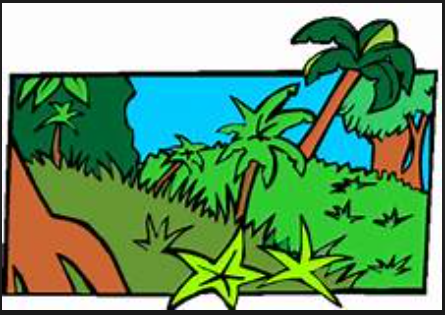 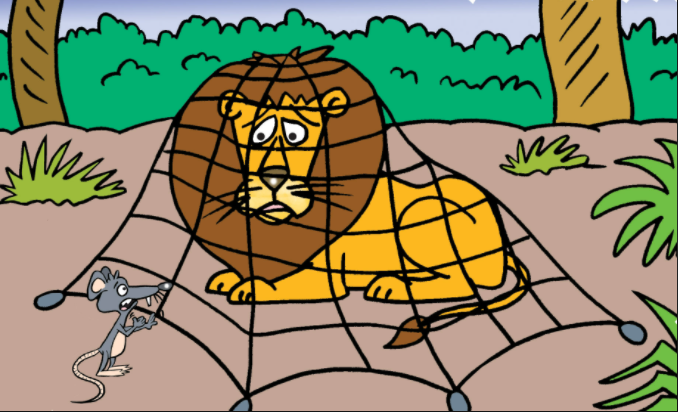 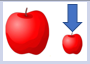 Follow us
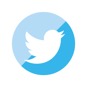 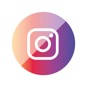 ese.ae
Ese_ae